Laminated Object Manufacturing (LOM)
CONTENTS
HISTORY

MATERIALS USED

PROCESS

ADVANTAGES

DISADVANTAGES

APPLICATIONS
Laminated Object Manufacturing (LOM)
Current market leaders
Mcor Technologies (Ireland)
Solido (Israel)
Strataconception (France)
Kira Corporation (Japan)
Laminated Object Manufacturing (LOM) was developed by Helisys of Torrance, CA, in the 1990s. Helisys went out of business in 2000 and their LOM equipment is now serviced by Cubic Technologies.
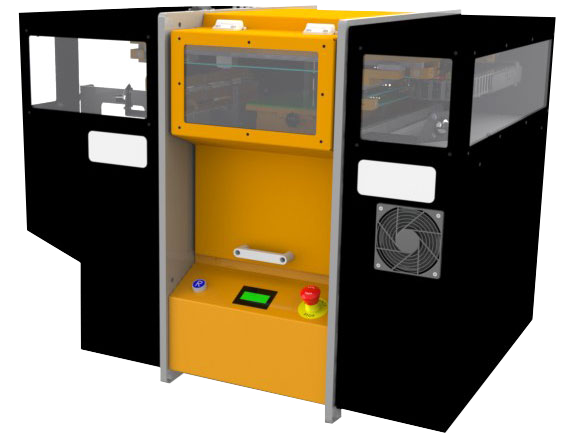 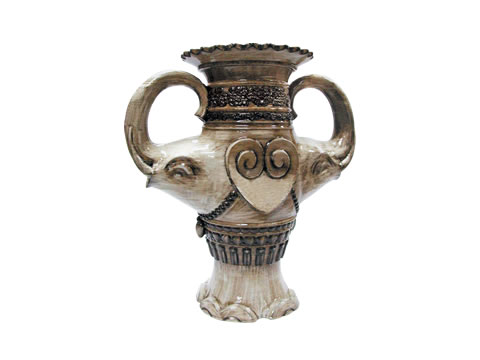 Equipment picture
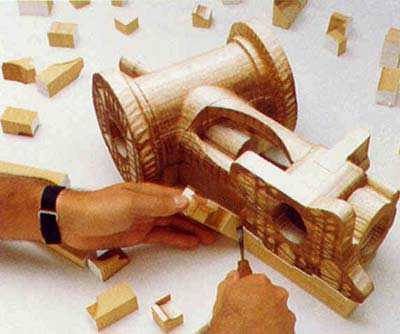 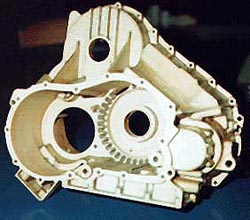 Mcor Technologies Matrix 300+ 
(uses A4 paper and water-based adhesive)
Courtesy, Cubic Technologies
2
Laminated Object Manufacturing
Called LOM.   (Helisys)
Paper is coated heat-activated glue so it will stick.  (spool)
Paper is bonded with last piece with heated rollers.
Design is cut out of paper with a laser.
The excess paper is cross hatched for removal.
Produces large parts.
Wood like texture
3
Laminated Object Manufacturing (LOM)
In this technology, objects are built by gluing profiled pieces of paper, plastic, or another material in a layered manner. 

The paper used is has one of its surfaces coated with a glue that melts when heated.
Materials Used:

While the original system had used Kraft paper, other materials were introduced progressively.

Polymeric material

Polymer matrix composite

Composites for tooling

Metals 

Ceramics
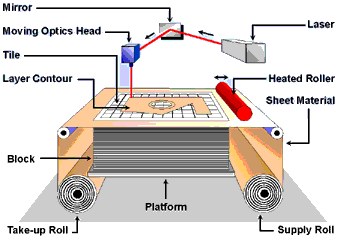 Laminated Object Manufacturing (LOM)
Sheets of material (paper, plastic, ceramic, or composite) are either precut or rolled. 
A new sheet is loaded on the build platform and glued to the layer underneath.
A laser beam is used to cut the desired contour on the top layer.
The sections to be removed are diced in cross-hatched squares; the diced scrap remains in place to support the build.
The platform is lowered and another sheet is loaded. The process is repeated. 
The product comes out as a rectangular block of laminated material containing the prototype and the scrap cubes. The scrap/support material is separated from the prototype part.
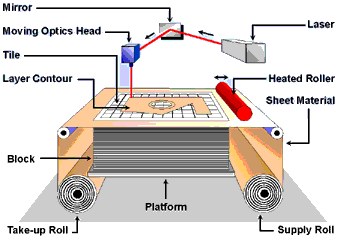 7
Laminated Object Manufacturing
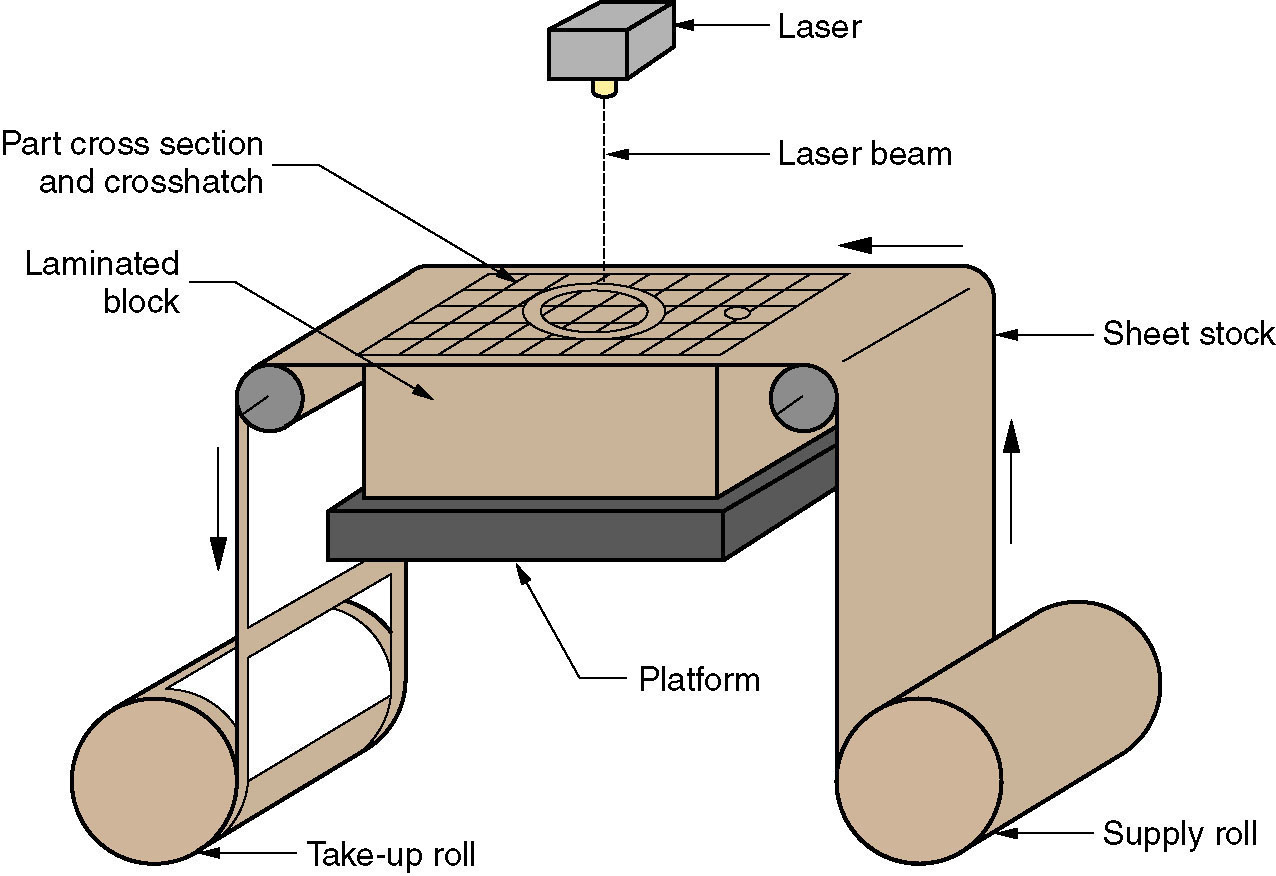 Figure 34.5  Laminated object manufacturing.
Laminated Object Modeling (LOM)
Paper is pulled across the table
Laser beam cuts the outline of the part, plus 	removal grids
A large, fixed size rectangle surrounding the part is 	also cut.
The table is lowered by t (= paper thickness)
Fresh paper rolled on top of the previous layer
Laser cuts new layer 
A heated roller activates glue to stick the 
	fresh layer
Repeat steps 4-7 to complete part
Break away removal blocks  to get final 
	part
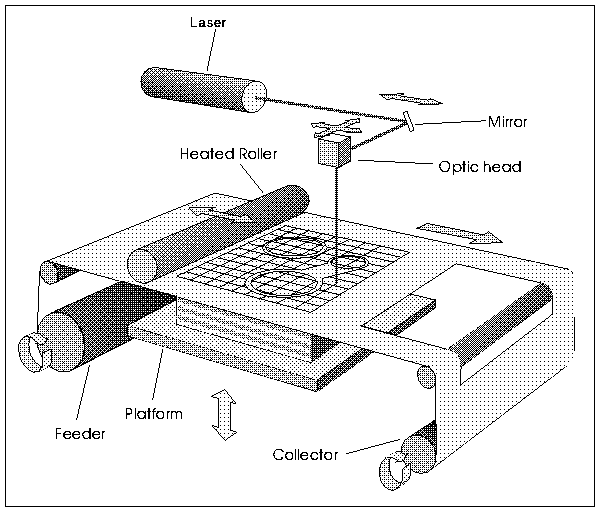 ADVANTAGES
Relatively high-speed process

Low cost (readily available materials)

Large builds possible (no chemical reactions)

Parts can be used immediately after the process (no need for post-curing)

No additional support structure is required (the part is self-supported)

A variety of organic and inorganic materials can be used

Environmentally friendly
DISADVANTAGES
Removal of the scrap material is laborious

Emission of smoke or fumes

Can be fire hazard

Finish, accuracy and stability of objects not as good as materials used with other RP methods 

The ‘z’ resolution is not as high as for other technologies

Limited material set 

Need for sealing step to keep moisture out
KEY APPLICATION AREAS
Investment casting Pattern Making

Concept verification

Masters for silicon–rubber injection tools

Decorative Objects
Laminated Object Manufacturing (LOM)
KEY METRICS
13
LOM Examples
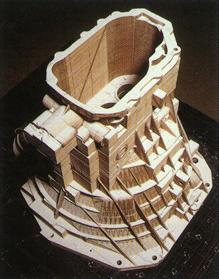 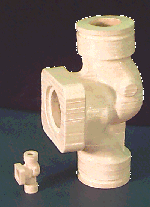 14
LOM: companies, applications
Original technology developed by Helisys Inc.;
Helisys acquired by Corum.

1. Cubic Technologies Inc [www.cubictechnologies.com]
2. KIRA Corp, Japan [www.kiracorp.co.jp]
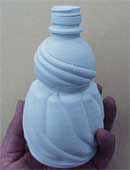 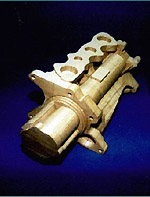 [source: Corum Inc]
[source: KIRA corporation]